Project 6:NATURE INSPIRED PAINTING
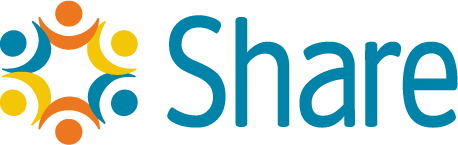 mark making with objects from nature or objects found in your own home
Create your own unique painting
At home
Find ‘any’ items, like; sponges, foil, fork, old toothbrush, cabbage leaves, pasta and orange peel. Use poster paints or watered down acrylic paints to make different marks to create a unique painting. 

In nature
Find ‘any’ items, like; leaves, twigs, feathers, flowers and stones. Use them with paints to make different marks to create a unique painting.
Hear are some objects from nature you can paint with
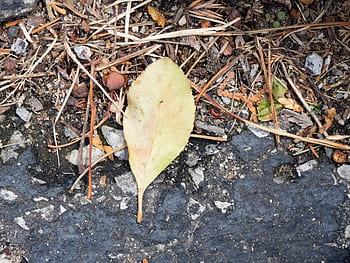 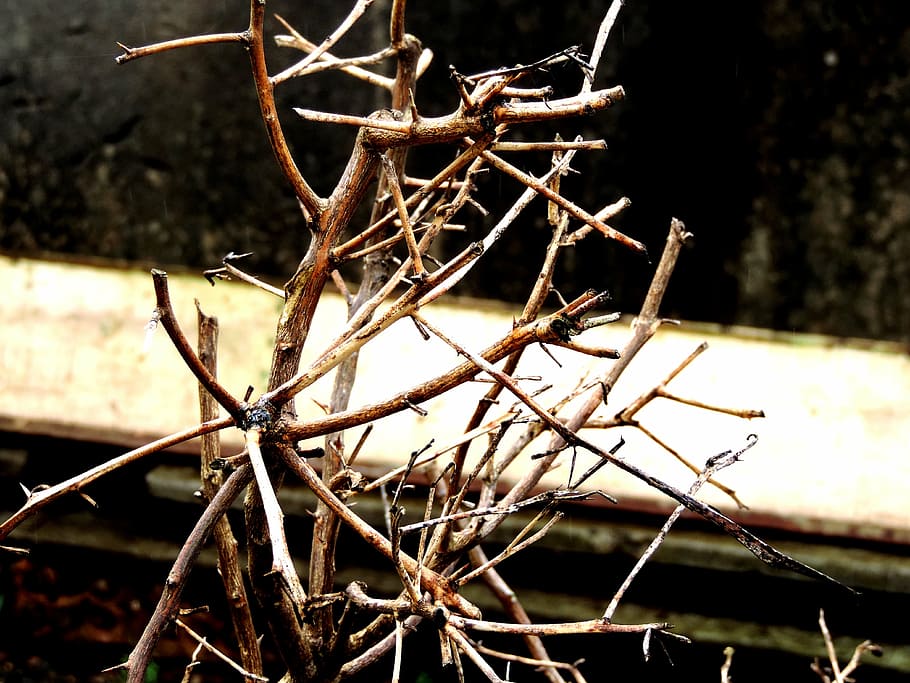 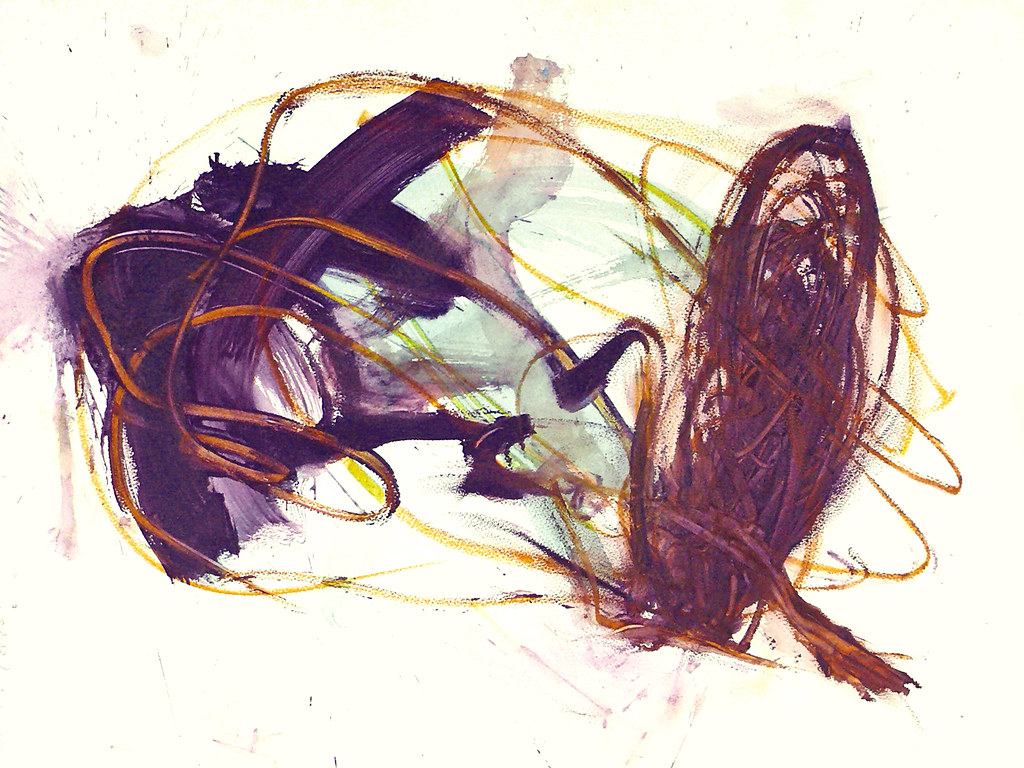 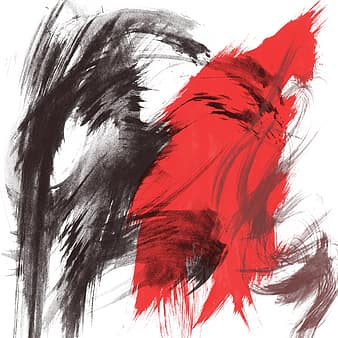 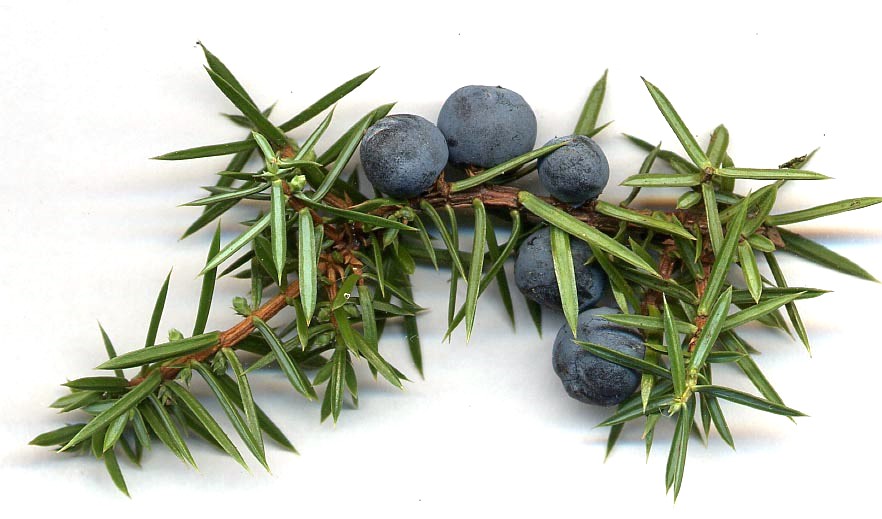 Watch this You tube video For Inspiration
Artist Jessica Warboys – Sea Paintings on location

https://www.youtube.com/watch?v=arQJ0F1l6lI
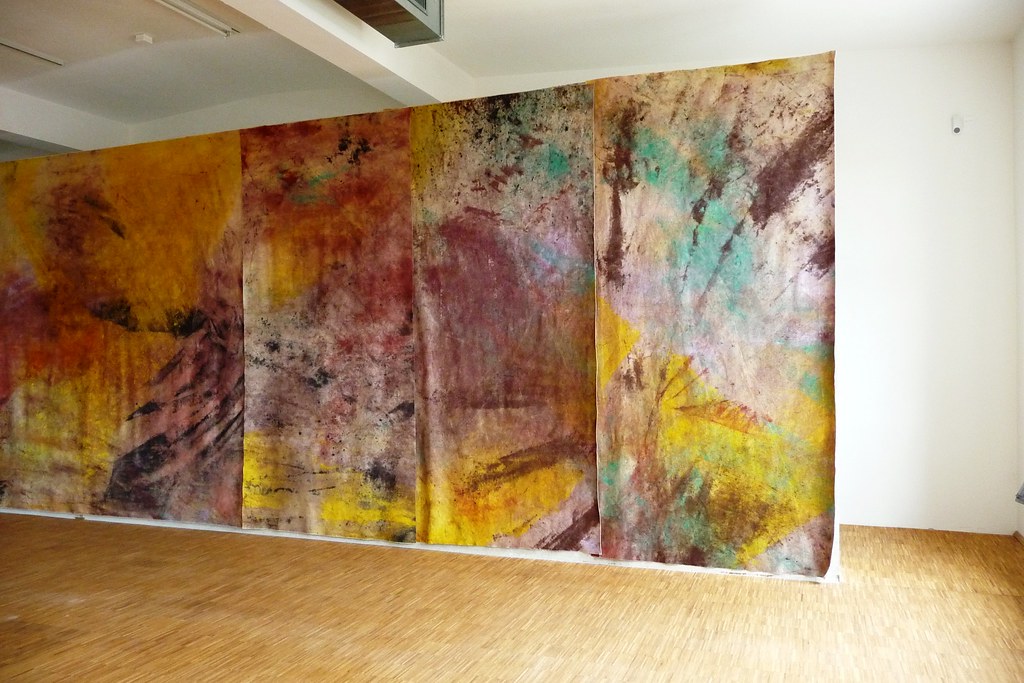